Okul ve kurumlarda, yetersizliği olmayan akranlarıyla birlikte aynı sınıfta eğitimlerine devam eden özel eğitime ihtiyacı olan öğrenciler ile üstün yetenekli öğrenciler için özel araç-gereçler ile eğitim materyalleri sağlanarak verilen özel eğitim desteğine Destek Eğitim Odası Hizmeti denir.
Destek Eğitim Odası Hizmeti
Okullarda Destek Eğitim Odası Nasıl Açılır?
* Açılış onayları, açılacak her bir destek eğitim odası için ayrı ayrı olacak şekilde bir defa alınır. 


* Destek eğitim odasında eğitim alacak öğrenci sayısına göre okulda veya kurumda birden fazla destek eğitim odası açılabilir.
Bu Kapsamda İzlenmesi Gereken İşlem Basamakları ve Hususlar
Destek Eğitim Odasında Kimler Eğitim Görebilir?
Destek eğitim odasında, okul ve kurumlarda, kaynaştırma/bütünleştirme yoluyla eğitim uygulaması kapsamında yetersizliği olmayan akranlarıyla birlikte aynı sınıfta eğitimlerine devam eden özel eğitim ihtiyacı olan öğrenciler ile özel yetenekli öğrenciler eğitim görebilir.
Destek Eğitim Odasında Hangi Öğrencilerin Hangi Derslerden Ne Zaman Eğitim Alacağının Belirlenmesi
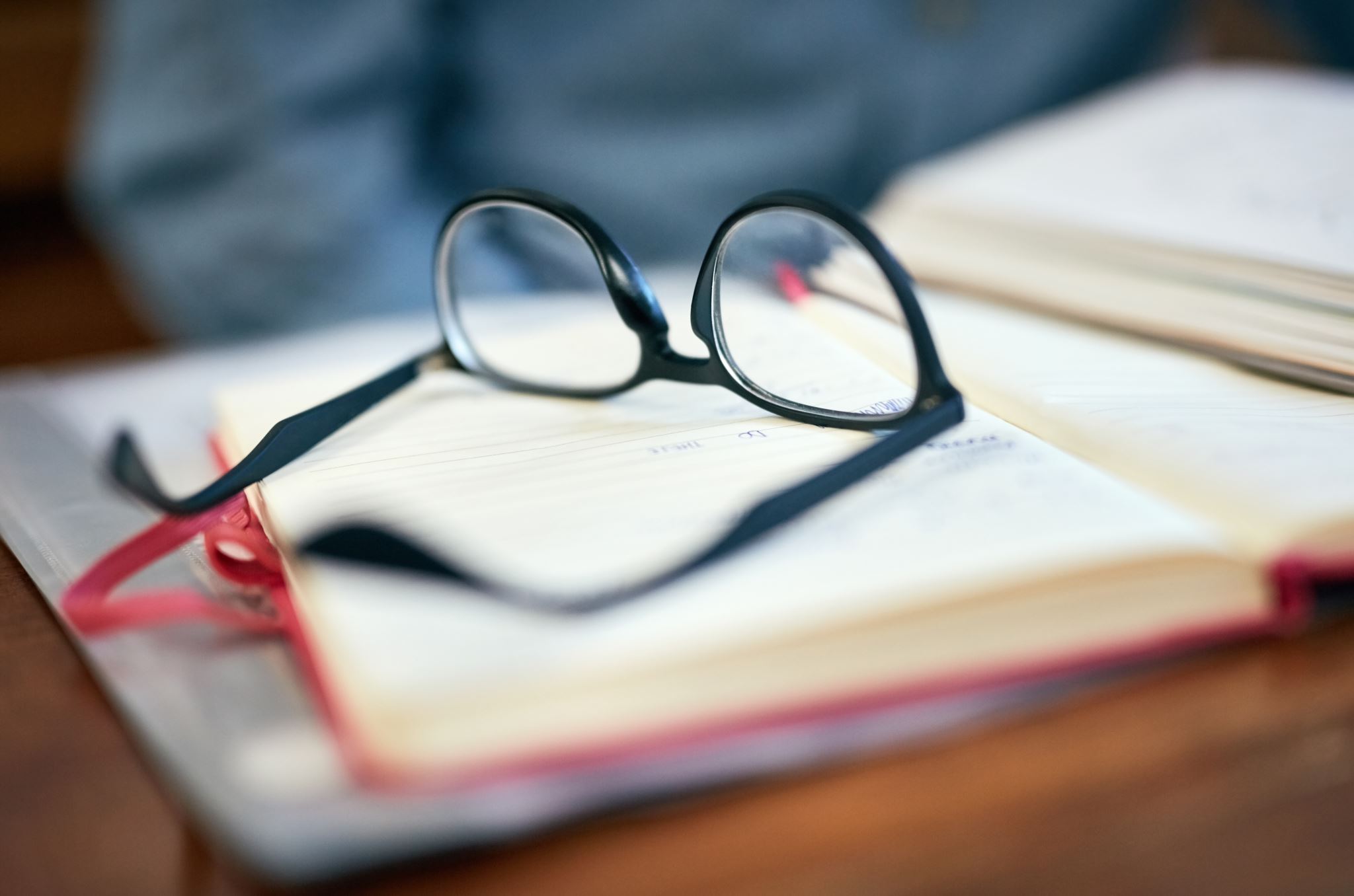 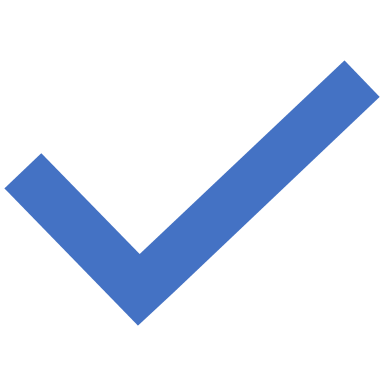 Destek Eğitim Odalarında Sunulan Hizmetlerinin Planlanması ve Yürütülmesinde Dikkat Edilecek Hususlar
* Destek eğitim odasında sunulacak hizmetler öğrencinin yararı gözetilerek uygun personel sağlanması ve velinin onayının alınması ile planlanabilir.

* Öğrencinin destek eğitim odasından yararlanacağı saatler; okulun ders saatleri içinde veya dışında ihtiyaç halinde hafta sonuda planlanabilir.
8
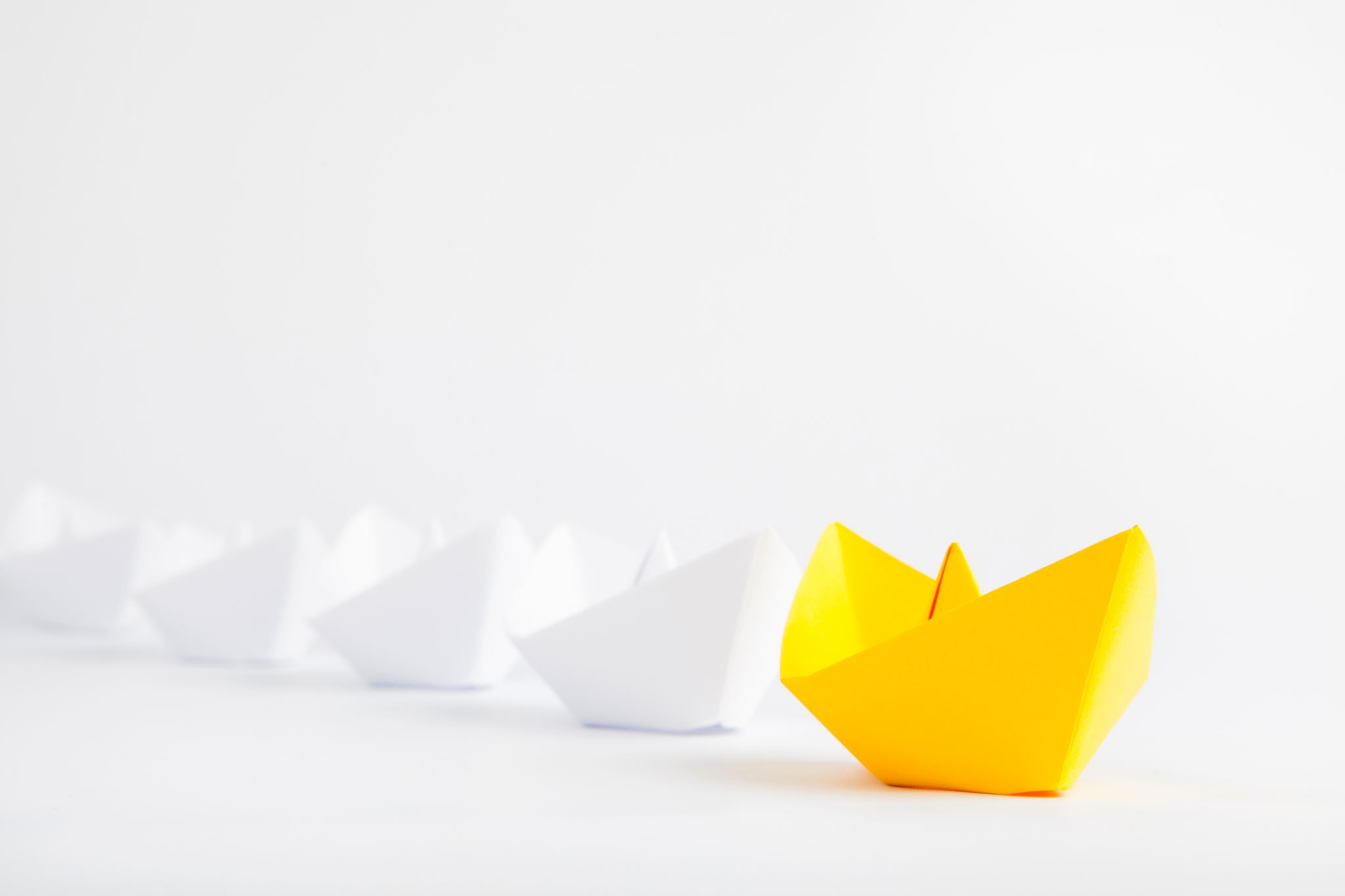 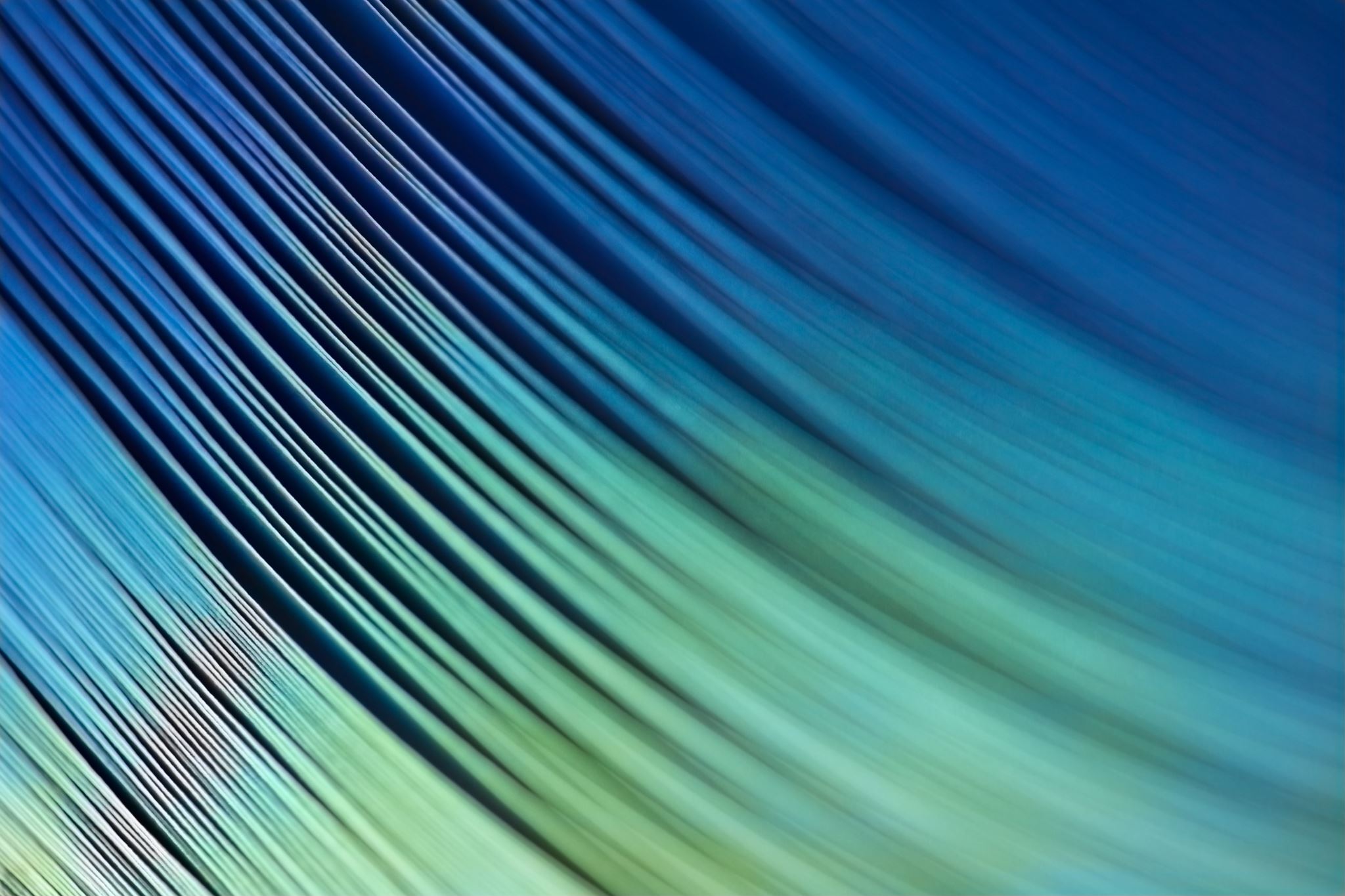 Destek Eğitim Odasında Eğitim Alan Öğrencinin Başarısının Değerlendirmesi
Destek Eğitim Odasında Eğitim Alan Öğrencinin Başarısının Değerlendirmesi
Destek Eğitim Odasında Öğretmen Görevlendirilmesi
15
Destek Eğitim Odasında Kaç Saate Kadar Görev Alabilir ve Ücretlendirme Nasıl Yapılır?
Maaş karşılığı ders saatini dolduramayan branş öğretmenine, maaş karşılığını dolduramadığı saat kadar Destek Eğitim Odasında görev verilebilir. Ayrıca branş öğretmenlerine, 15 saat maaş karşılığı olan ders yükünün üzerine, 6 saat zorunlu ek ders kapsamında Destek Eğitim Odasında görev verilebilir. Branş öğretmeninin istemesi durumunda, 15 saat maaş karşılığı ve 6 saat zorunlu ek dersin üzerine, 9 saat daha Destek Eğitim Odasında ek ders görevi verilebilir.
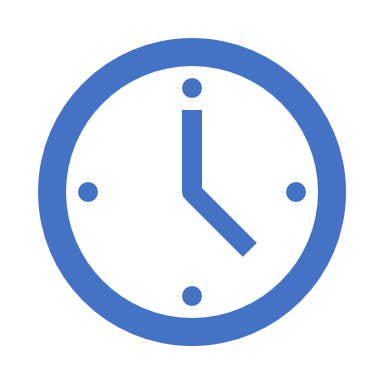 Destek Eğitim Odası İçin Tutulması Gereken Defter, Dosya, Çizelge ve Planlar